Figure 2.  Case retrieval and classification.
QJM, Volume 95, Issue 4, April 2002, Pages 225–231, https://doi.org/10.1093/qjmed/95.4.225
The content of this slide may be subject to copyright: please see the slide notes for details.
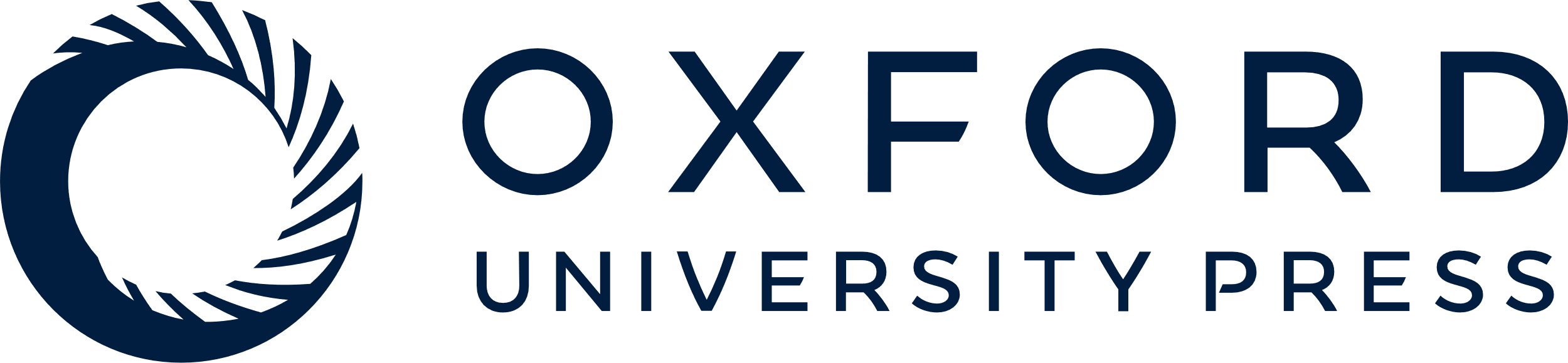 [Speaker Notes: Figure 2.  Case retrieval and classification.


Unless provided in the caption above, the following copyright applies to the content of this slide: © Association of Physicians]